Jet/MET/HLTCalo On-Call Report
Ricardo Gonçalo – LIP
ETmiss Trigger Meeting – 27/5/2015
Run by Run DQ Summary
25/03/15
R.Goncalo - Jet/MET/HLTCalo on-call report
2
Run 265085
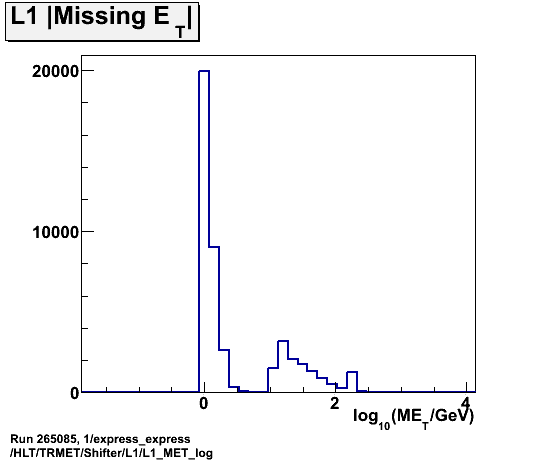 Spike in zero MET still there https://its.cern.ch/jira/browse/ATR-11175
But also in L1 from random trig
New mystery: also peak around phi=0?!
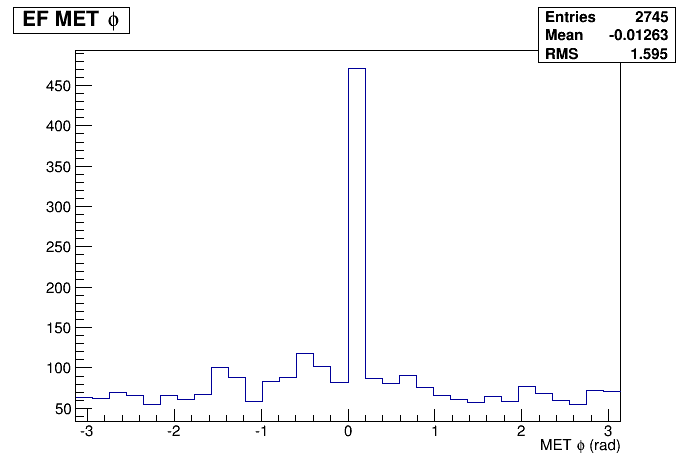 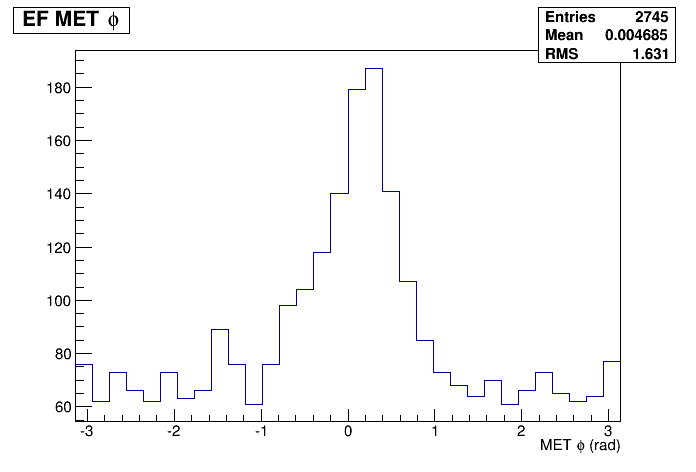 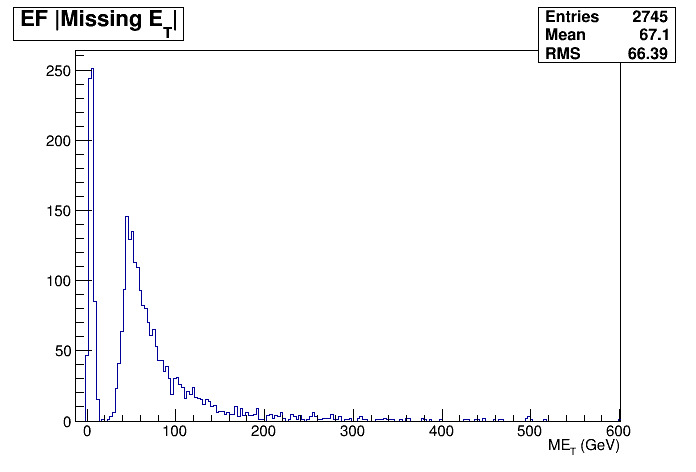 EFMissingET_Fex_Jets
EFMissingET_Fex_topoClustersPS
25/03/15
R.Goncalo - Jet/MET/HLTCalo on-call report
3
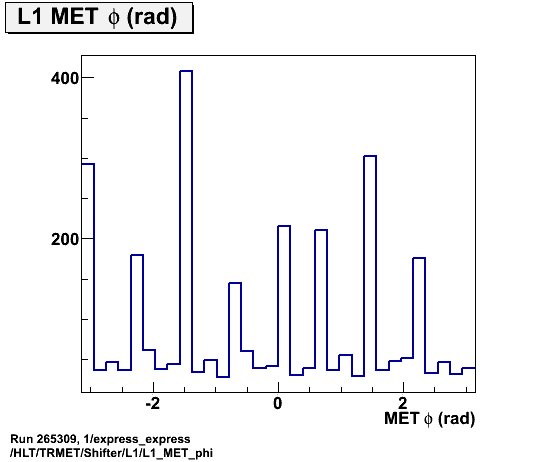 MET peak at phi=0?
L1_MET_Phi
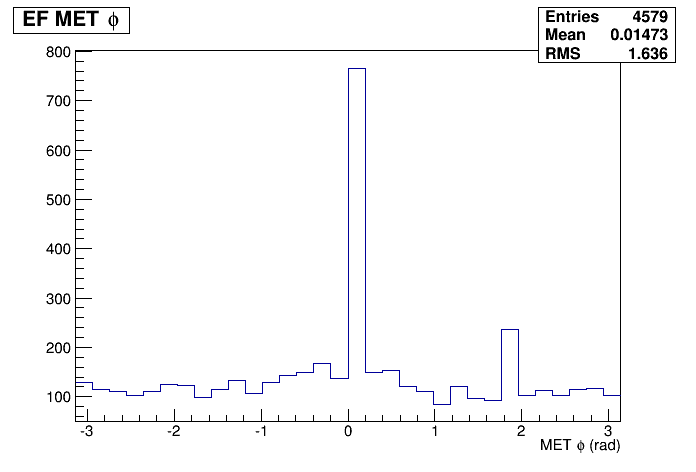 Not in TopoCluster-based and PU MET – (but note there is a small spike)
Still there in jet-based MET and Pileup Suppressed MET from TopoClusters
Note spike in same place as TC-based MET
Also in L1_XE
Will follow up with MET experts
Run 265182
EFMissingET_Fex_Jets/EF_MET_phi
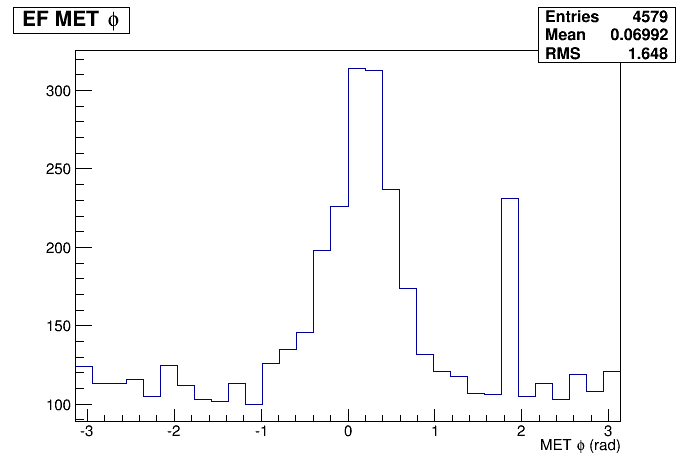 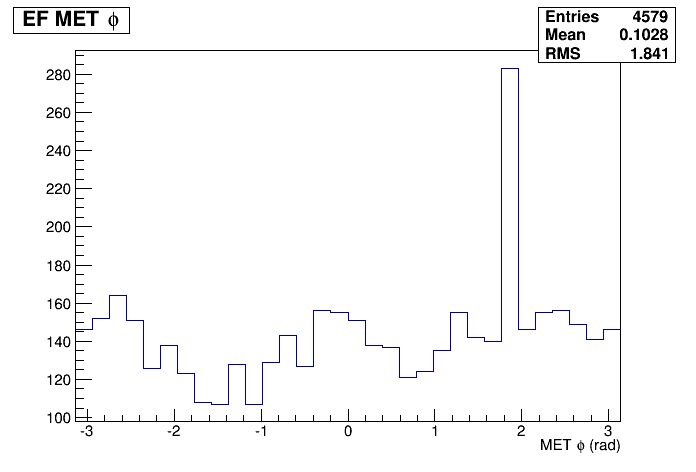 Run 265182
EFMissingET_Fex_topoClustersPS/EF_MET_phi
Run 265182
EFMissingET_Fex_topoClusters/EF_MET_phi
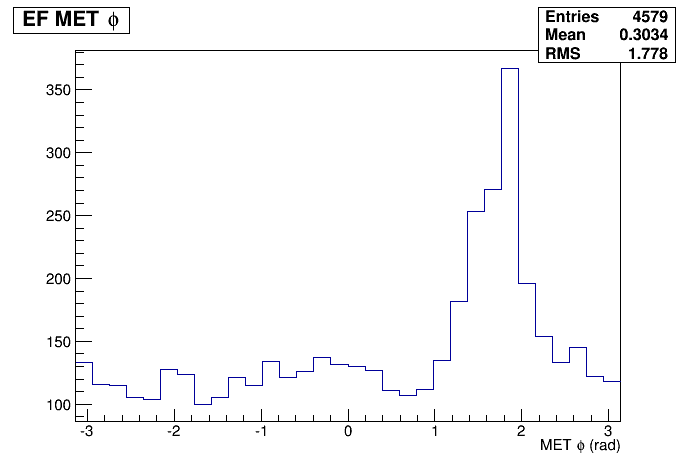 Run 265182
EFMissingET_Fex_topoClustersPUC/EF_MET_phi
25/03/15
R.Goncalo - Jet/MET/HLTCalo on-call report
4
Run by Run DQ Summary
25/03/15
R.Goncalo - Jet/MET/HLTCalo on-call report
5
Run 265318
Jets: Discontinuity in phi=0??
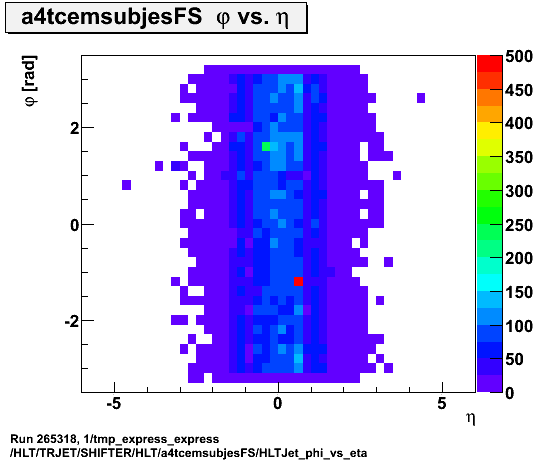 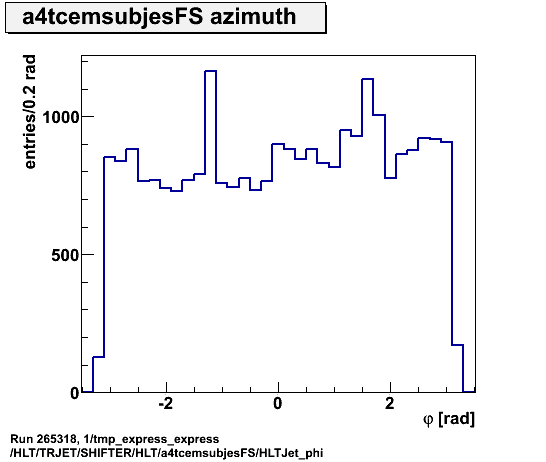 25/03/15
R.Goncalo - Jet/MET/HLTCalo on-call report
6
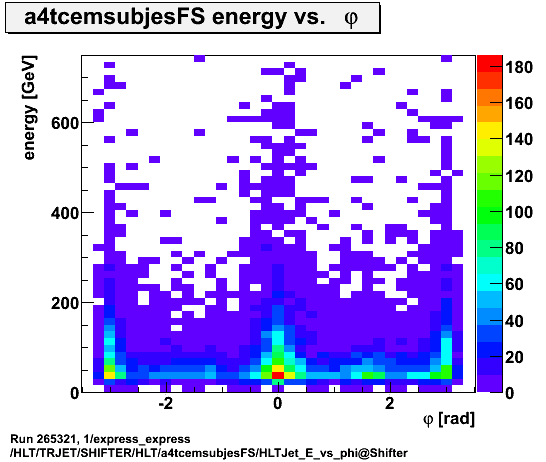 Run 265321
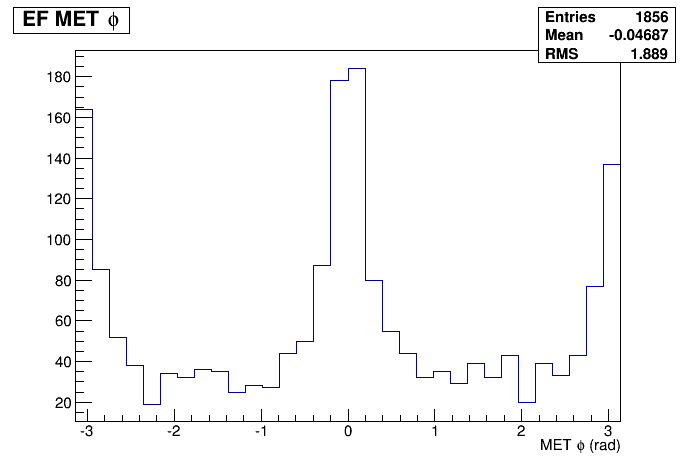 MET spikes in Phi=0 and ±π
Can also be seen in jet distribution, so perhaps detector related?
Appears in several MET flavours, e.g.:
EFMissingET_Fex_2sidednoiseSupp
EFMissingET_Fex_topoClusters
EFMissingET_Fex_topoClusters
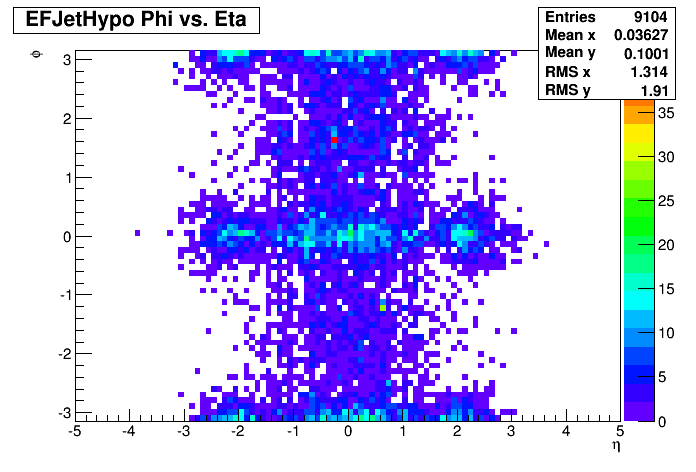 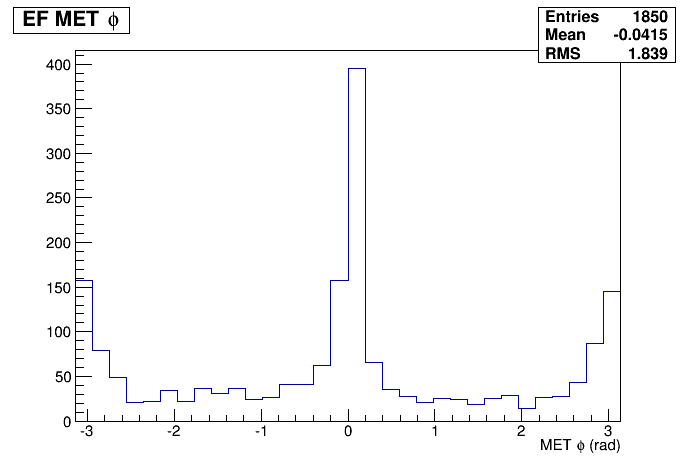 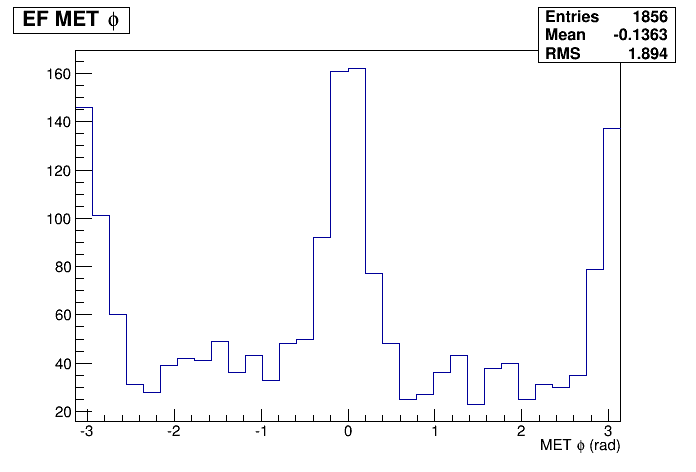 EFMissingET_Fex_Jets
EFMissingET_Fex_2sidednoiseSupp
EFCentFullScanMultiJetHypo_1_0eta320_0_a4_tc_em_subjes_FS
25/03/15
R.Goncalo - Jet/MET/HLTCalo on-call report
7
Sign-off/defects
25/03/15
R.Goncalo - Jet/MET/HLTCalo on-call report
8
Run by Run DQ Summary
25/03/15
R.Goncalo - Jet/MET/HLTCalo on-call report
9
Run by Run DQ Summary
25/03/15
R.Goncalo - Jet/MET/HLTCalo on-call report
10
Collision runs
25/03/15
R.Goncalo - Jet/MET/HLTCalo on-call report
11
20/5/2015 – first 13TeV collisions
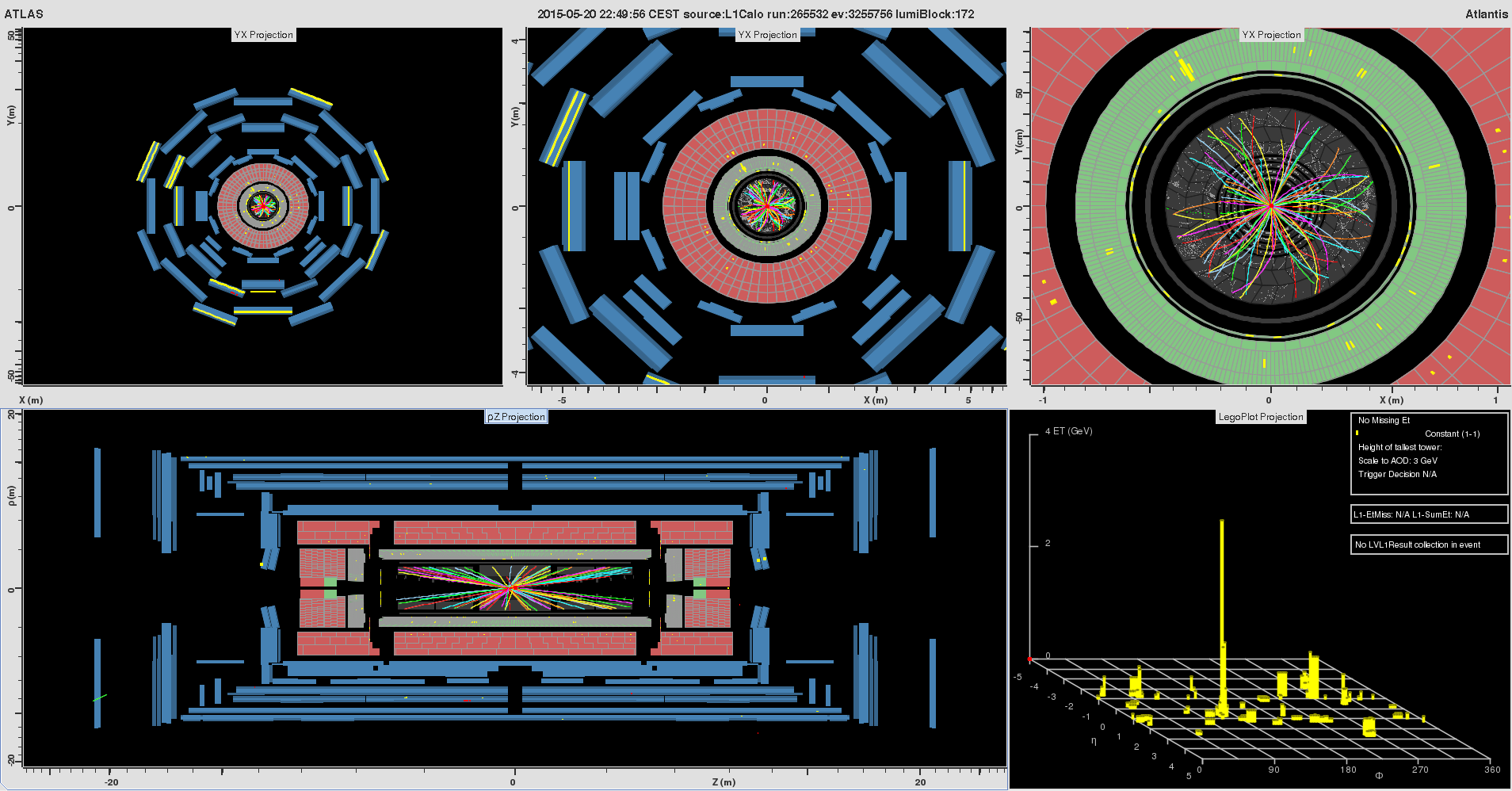 25/03/15
R.Goncalo - Jet/MET/HLTCalo on-call report
12
20/5/2015 – first 13TeV collisions
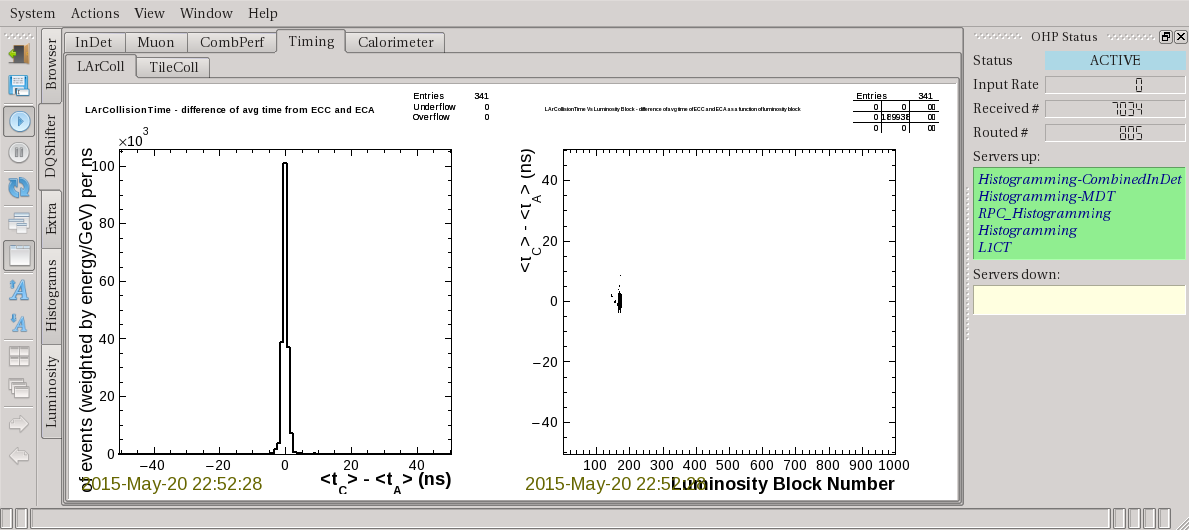 25/03/15
R.Goncalo - Jet/MET/HLTCalo on-call report
13
MET?
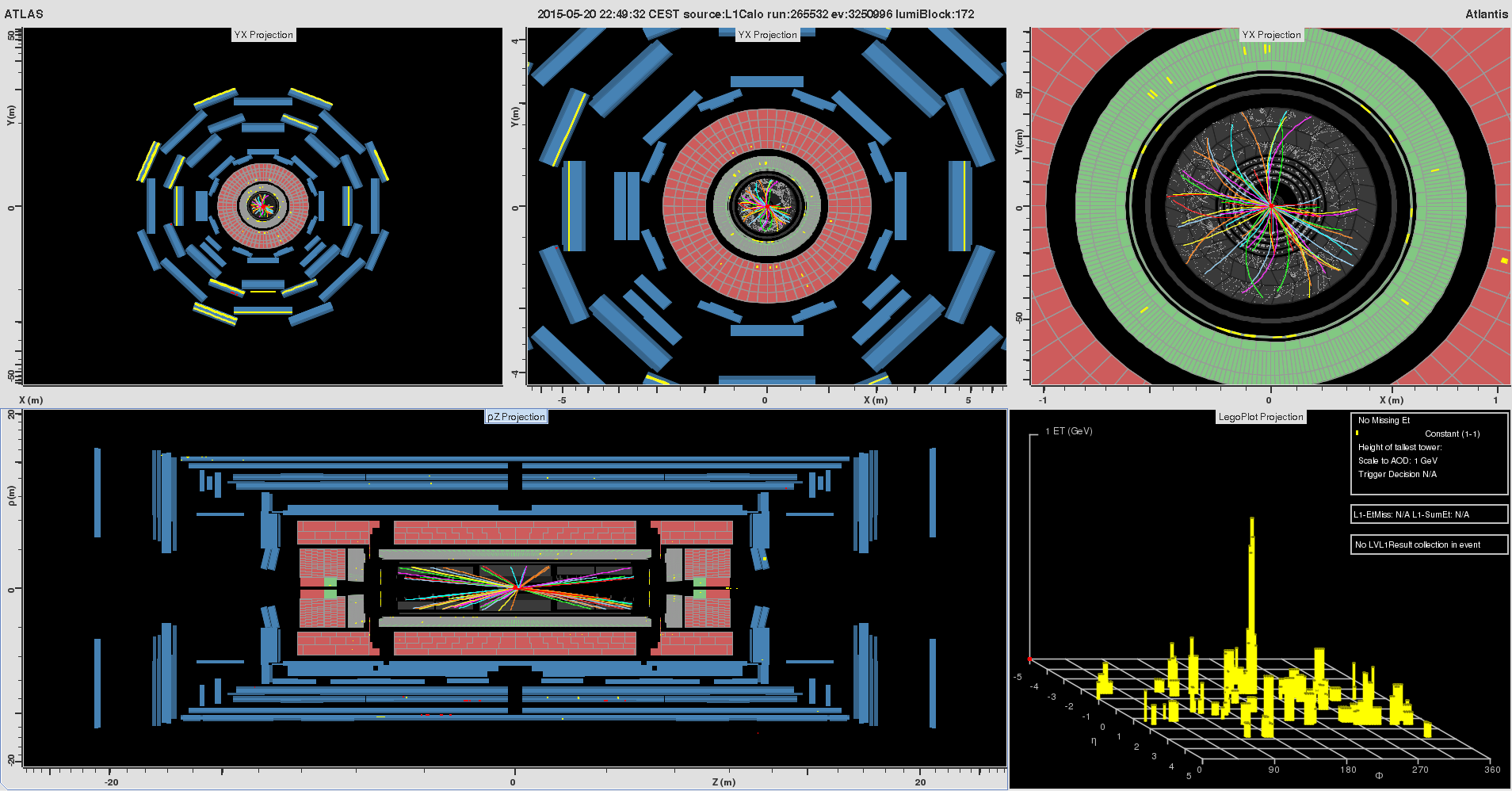 25/03/15
R.Goncalo - Jet/MET/HLTCalo on-call report
14
Are those jets?
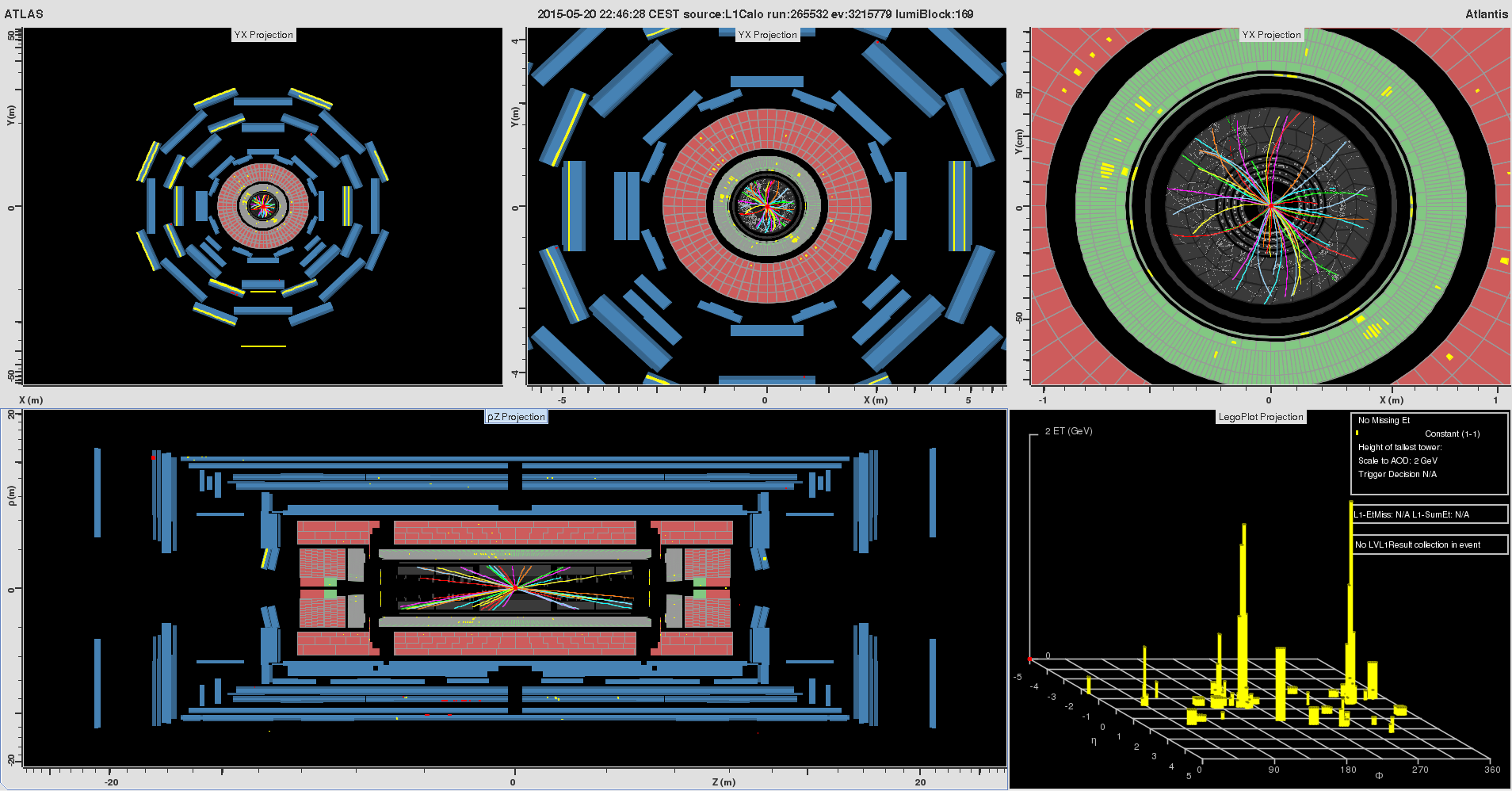 25/03/15
R.Goncalo - Jet/MET/HLTCalo on-call report
15
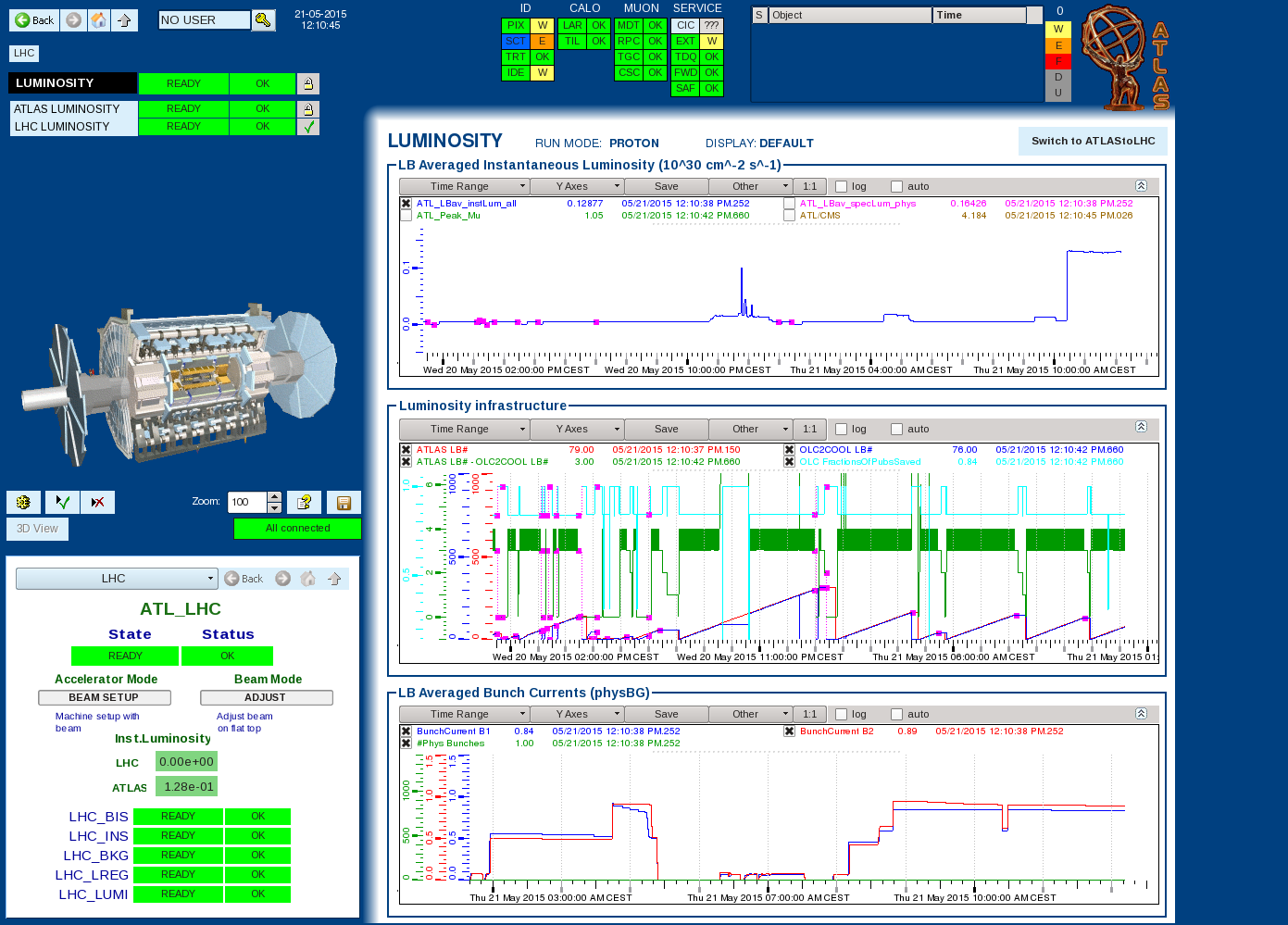 25/03/15
R.Goncalo - Jet/MET/HLTCalo on-call report
16
Di-jets in 13TeV Collisions!!!
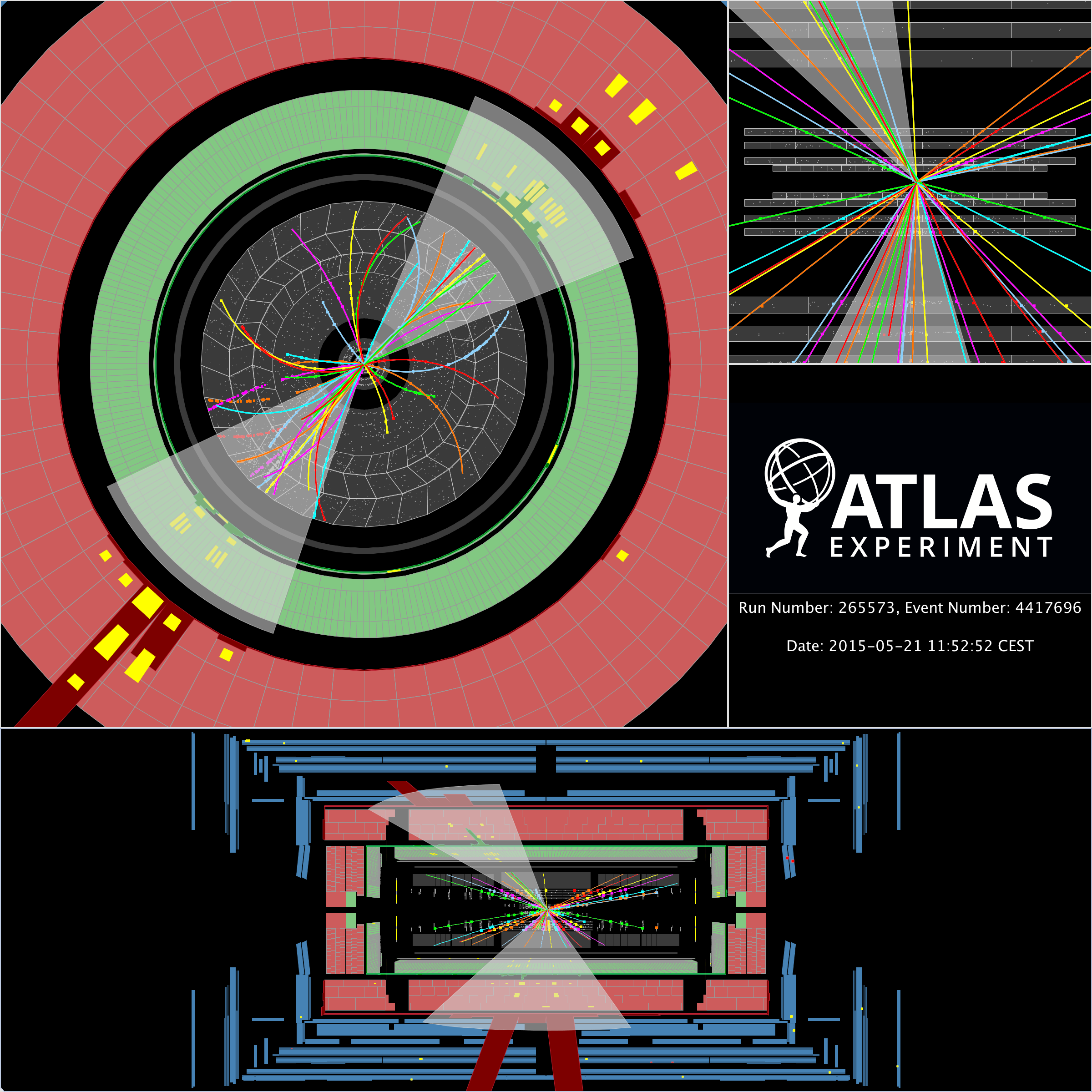 25/03/15
R.Goncalo - Jet/MET/HLTCalo on-call report
17
Reprocessing – 1
https://its.cern.ch/jira/browse/ATR-11131 
Purpose: Tune procedures for week 1 with ADC
Release: AtlasP1HLT,20.2.1.2
Menu: Physics_pp_v5
Run: 263993
Stream: physics_Main
Prescales: [default]
Apply L1 prescales?: no
Rerun L1?: no
Reconstruction?: no
Reco release: n/a
Reco Outputs: n/a
Reference reprocessing: n/a
Split into: 
https://its.cern.ch/jira/browse/ATR-11205
https://its.cern.ch/jira/browse/ATR-11209

25/03/15
R.Goncalo - Jet/MET/HLTCalo on-call report
18
Reprocessing – 2

https://its.cern.ch/jira/browse/ATR-11189 
Purpose: Reprocessing to validate AtlasCAFHLT,20.2.1.2.2
Release: AtlasCAFHLT,20.2.1.2.2
Menu: MC_pp_v5
Run: 212967
Stream: EnhancedBias
Prescales: [default]
Apply L1 prescales?: no
Rerun L1?: yes
Reconstruction?: first (for fast turn-around) without then with
Reco release: AtlasProduction, 20.1. 4 5 . 11 1	
Checked histos from HIST_HLTMON file produced 
Just checked that all (well, maybe 95% of the) plots from each chain looked ok. Did not compare to reference
All fine
Also a RECO part to sign off soon

25/03/15
R.Goncalo - Jet/MET/HLTCalo on-call report
19
Reprocessing – 3
https://its.cern.ch/jira/browse/ATR-11194 
Purpose: HLT reprocessing of 264034/L1Calo stream with offline outputs for ID trigger studies
Release: AtlasCAFHLT,20.2.1.2.2
Menu: MC_pp_v5
Run: 264034
Stream: L1Calo
Prescales: [default]
Apply L1 prescales?: no
Rerun L1?: no
Reconstruction?: yes
Reco release: AtlasProduction,20.1.5.1
Reco Outputs: n/a
Reference reprocessing: None
25/03/15
R.Goncalo - Jet/MET/HLTCalo on-call report
20
Reprocessing – 4
https://its.cern.ch/jira/browse/ATR-11155 
Purpose: Reprocessing to validate AtlasCAFHLT,20.2.1.2.1 
Release: AtlasCAFHLT,20.2.1.2.1
Menu: MC_pp_v5
Run: 212967
Stream: EnhancedBias
Prescales: [default]
Apply L1 prescales?: no
Rerun L1?: yes
Reconstruction?: yes
Reco release: AtlasProduction,20.1.4.11
Reco Outputs: HIST.AOD.ESD.NTUP_TRIGRATE.NTUP_TRIGCOST.NTUP_TRIGEBWGHT
Reference reprocessing: https://its.cern.ch/jira/browse/ATR-11022
25/03/15
R.Goncalo - Jet/MET/HLTCalo on-call report
21
Reprocessing – 5
https://its.cern.ch/jira/browse/ATR-11205 
Purpose: Test procedures, tools and measure turnaround time
Release: AtlasP1HLT,20.2.1.2
Menu: MC_pp_v5
Run: 265532
Stream: physics_Main
Prescales: [default]
Apply L1 prescales?: no 
Rerun L1?: yes
Reconstruction?: no
Reco release: n/a
Reco Outputs: n/a
Reference reprocessing: none
25/03/15
R.Goncalo - Jet/MET/HLTCalo on-call report
22
Reprocessing – 5
https://its.cern.ch/jira/browse/ATR-11209 
Purpose: Test procedures, tools and measure turnaround time
Release: AtlasCAFHLT,20.2.1.2.2
Menu: Physics_pp_v5
Run: 265545
Stream: physics_Main
Prescales: [default]
Apply L1 prescales?: no 
Rerun L1?: yes
Reconstruction?: no
Reco release: n/a
Reco Outputs: n/a
Reference reprocessing: n/a
25/03/15
R.Goncalo - Jet/MET/HLTCalo on-call report
23
Reprocessing – 6
https://its.cern.ch/jira/browse/ATR-11214
Purpose: test saving BS output and running subsequent RAW toCOST and ESDtoAOD steps separately
Release: AtlasCAFHLT,20.2.1.2.2
Menu: MC_pp_v5
Run: 212967
Stream: EnhancedBias
Prescales: [default]
Apply L1 prescales?: no
Rerun L1?: yes
Reconstruction?: yes
Reco release: AtlasProduction,20.1.5.1
HLT Outputs: HIST_HLTMON.BS
Reco outputs: all
Allow pilots to run and the "finish" H:LT+RECO leaving subsequent stepos to complete.
25/03/15
R.Goncalo - Jet/MET/HLTCalo on-call report
24
Bonus slides
25/03/15
R.Goncalo - Jet/MET/HLTCalo on-call report
25
Run 265182
Latest solved mysteries..
Excess in TrigCaloClusterMaker_topo Eta_vs_Phi from L1Muon-seeded tau chains
Two-peak structure in xe35 from L1_RD0
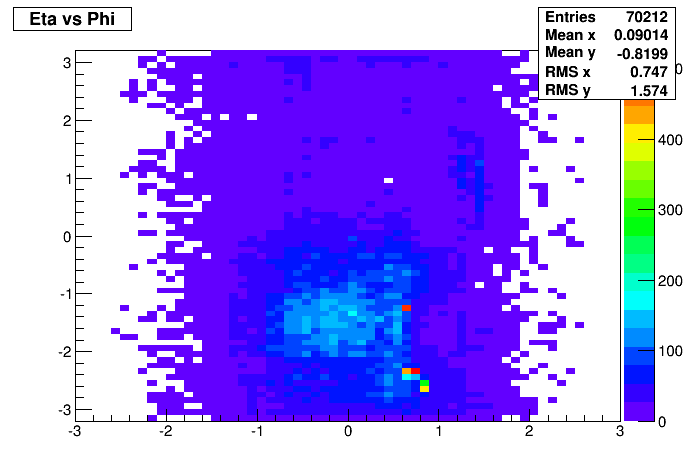 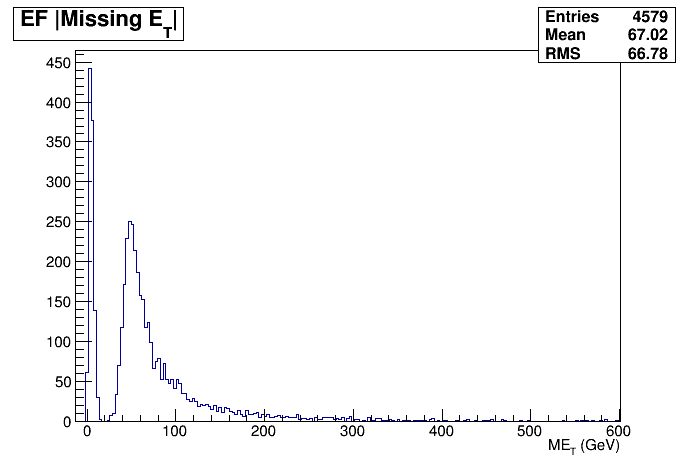 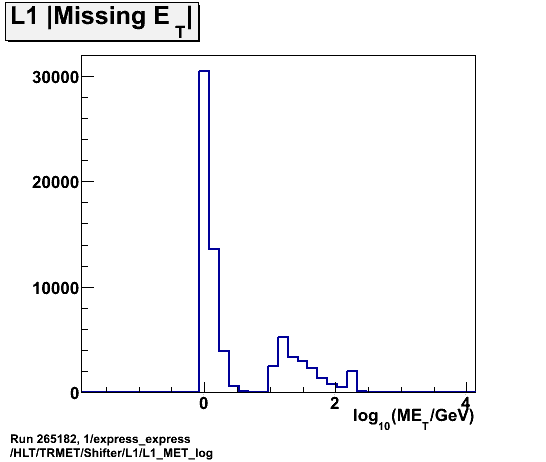 HLT
L1
25/03/15
R.Goncalo - Jet/MET/HLTCalo on-call report
26